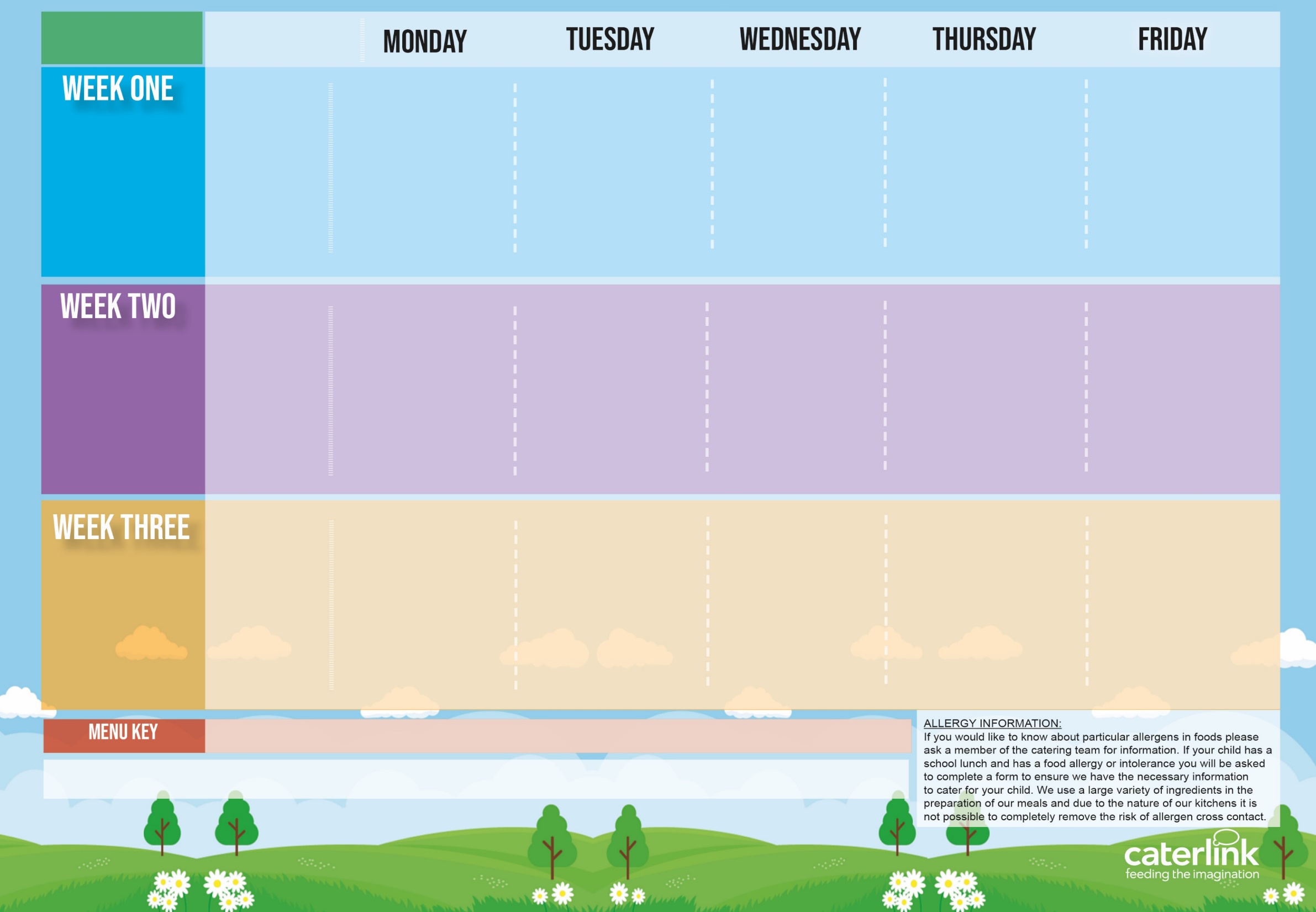 Spring Summer 
2025
Option One



Option Two


Option Three

Dessert
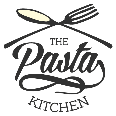 23rd April 2025 
12th May 2025
9th  June 2025
30th June 2025
21st July 2025
Option One



Option Two


Opton Three 

Dessert
28th April 2025 
19th May 2025
16thth  June 2025
7th July 2025
21st July 2025
Option One



Option Two


Option Three

Dessert
5th May 2025
2nd June 2025
23rd June 2025
14th July 2025
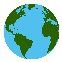 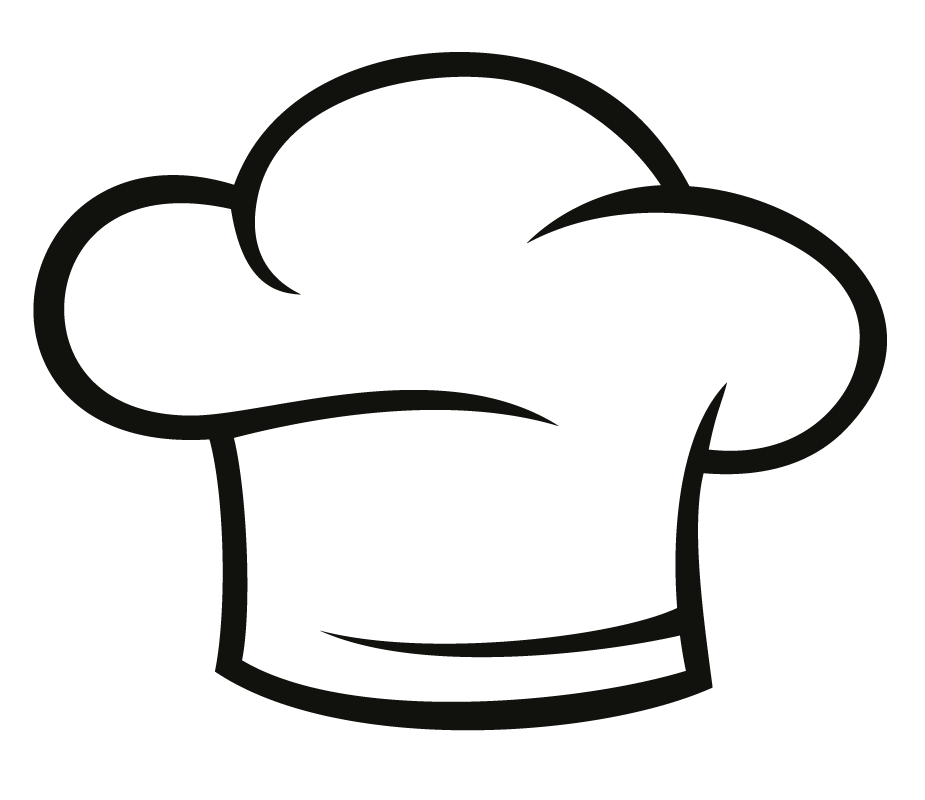 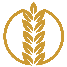 Vegan
Added Plant Power
Wholemeal
Chef’s Special
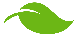 Available Daily: - Freshly cooked jacket potatoes with a choice of fillings - Bread freshly baked on site daily- Daily salad selection
                            - Vegetables of the Day